Unit3 
Welcome to my house!
WWW.PPT818.COM
My House
What’s in the bedroom?
There is/are …in the bedroom.
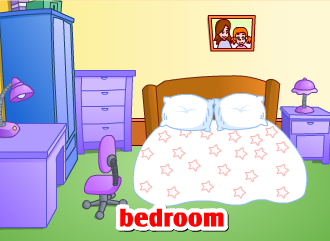 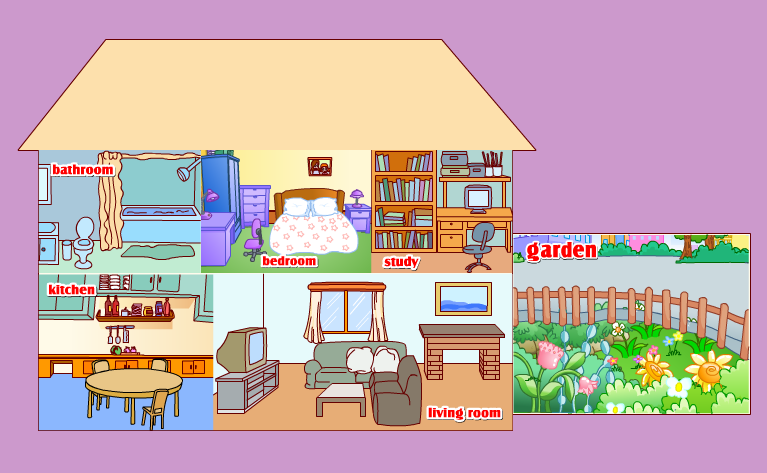 My House
PPT模板：www.1ppt.com/moban/                  PPT素材：www.1ppt.com/sucai/
PPT背景：www.1ppt.com/beijing/                   PPT图表：www.1ppt.com/tubiao/      
PPT下载：www.1ppt.com/xiazai/                     PPT教程： www.1ppt.com/powerpoint/      
资料下载：www.1ppt.com/ziliao/                   范文下载：www.1ppt.com/fanwen/             
试卷下载：www.1ppt.com/shiti/                     教案下载：www.1ppt.com/jiaoan/               
PPT论坛：www.1ppt.cn                                     PPT课件：www.1ppt.com/kejian/ 
语文课件：www.1ppt.com/kejian/yuwen/    数学课件：www.1ppt.com/kejian/shuxue/ 
英语课件：www.1ppt.com/kejian/yingyu/    美术课件：www.1ppt.com/kejian/meishu/ 
科学课件：www.1ppt.com/kejian/kexue/     物理课件：www.1ppt.com/kejian/wuli/ 
化学课件：www.1ppt.com/kejian/huaxue/  生物课件：www.1ppt.com/kejian/shengwu/ 
地理课件：www.1ppt.com/kejian/dili/          历史课件：www.1ppt.com/kejian/lishi/
bathroom
A big bathroom
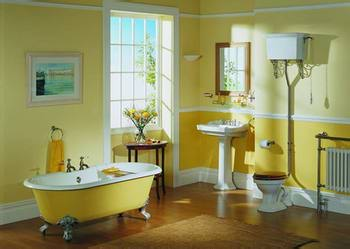 study
A small study
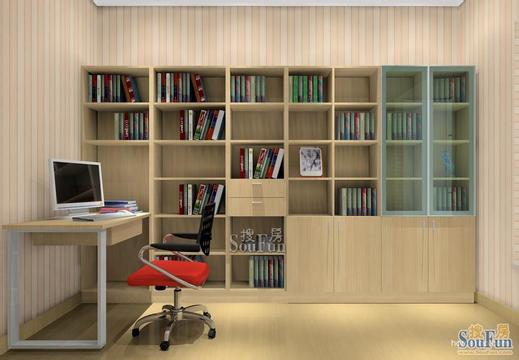 kitchen
A clean kitchen
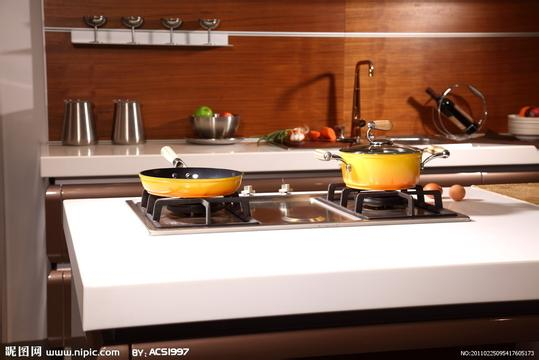 living room
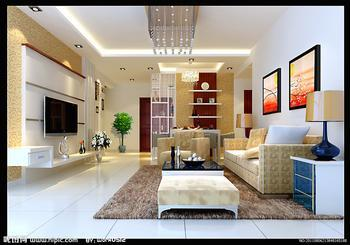 A large living room
garden
A beautiful garden
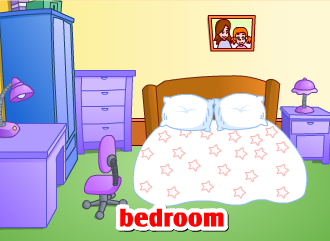 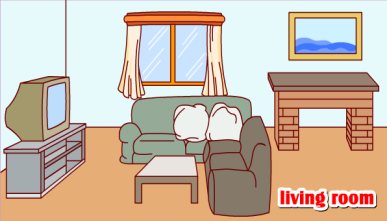 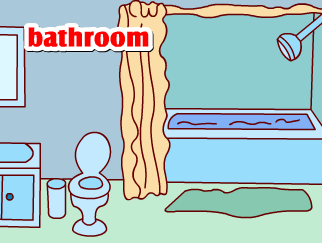 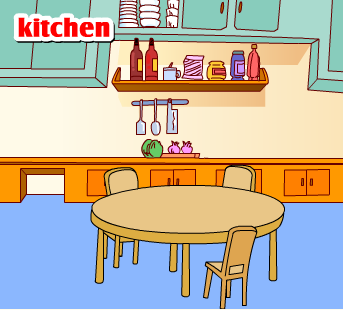 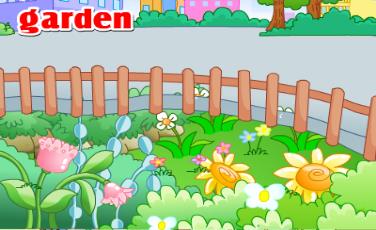 garden
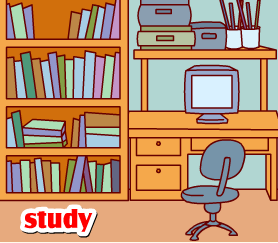 Chant:
Bedroom, bedroom, sleep in the bedroom.

Bathroom, bathroom, wash in the bathroom.

Living room, living room, sit in the living room.

Kitchen, kitchen, cook in the kitchen.

Study, study, read in the study.
设计房间
What’s in the …?
  There is/are …in the …
Thank you!